Create a Disaster-Ready Ransomware Recovery Plan
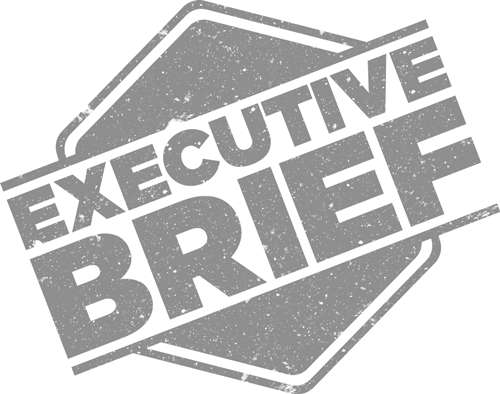 Don’t let ransomware catch you off guard.
ANALYST PERSPECTIVE
Ransomware may be the most effective attack type ever!
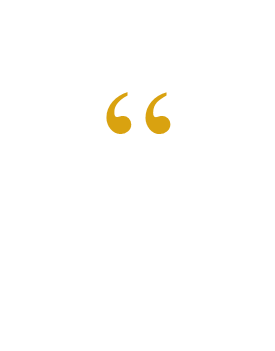 Ransomware is one of the most impactful cyberattacks ever. A barrage of headlines every day seems to report that yet another organization has been hit with a new and more insidious form of ransomware.
Never has an attack type such as this been as disruptive to its victims nor garner as much profit for its attackers. This combination of effectiveness and profitability can lead to staggering attack rates. 
What is most frustrating about ransomware is that organizations can prepare for a ransomware attack. Knowing the business impact of ransomware will mean you can make informed decisions in how you will respond. Until organizations put the time and funds into security and resiliency best practices, ransomware proliferation will continue.
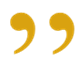 Marc Mazur
Research Specialist – Security, Risk & Compliance Info-Tech Research Group
Our understanding of the problem
CISOs, CSOs, or other heads of security departments
IT security professionals
Understand what ransomware is and its characteristics and what tactics are employed by ransomware users.
Understand how to prepare for and prevent a ransomware attack.
Understand how to detect, respond to, and recover from a ransomware attack.
Understand what ransomware is and its characteristics and what tactics are employed by ransomware users.
Understand how to prepare for and prevent a ransomware attack.
Understand how to detect, respond to, and recover from a ransomware attack.
CIOs, IT directors, or other IT professionals with security responsibilities
CEOs, Chief Legal Counsel, risk managers, and other roles with risk management functions
Executive summary
Municipalities, hospitals, and small businesses hit by ransomware make the news every week. Everyone is a target and it’s a crisis. 
Some organizations have closed their doors completely or have spent millions of dollars to recover from an attack.
Organizations don’t always integrate their incident response and disaster recovery plans, creating gaps in their response strategy to ransomware – this can contribute to why we often see organizations paying the ransom.
It’s just malware.Ransomware, although unique in its end goal, is still malware and can be prepared for accordingly. 
You will have to pay, but you should choose who you pay.Whether you pay to modernize your security controls, for cyberinsurance, or for an MSSP, you want to avoid paying the attacker. 
You can't prevent ransomware, but you can respond better.Mitigate the impact of ransomware with a security incident response plan that includes disaster recovery.
Many organizations pay the ransom because they aren’t confident they can recover sufficiently because of gaps in their incident response and disaster recovery processes. 
Ransomware attackers use multiple attack vectors and can even allow ransomware to lay dormant so they infiltrate your backups, DR site, and even more endpoints before the ransomware is activated.
Ransomware is constantly evolving and organizations can’t keep up.
Effective and efficient management of ransomware involves a formal process of preparation, detection, analysis, containment, eradication, recovery, and post-incident activities. 
Many conventional information security best practices can defend against a ransomware attack. Ensure you have security awareness and training, disaster recovery, and business continuity in place for your response strategy. 
Stop worrying about becoming the next ransomware headline. Make the necessary preparations to defend your organization against the effects of ransomware.
What is ransomware?
Ransomware, in one simple sentence, is a type of malware that infects a system and restricts the user’s access to that infected system.
The main points to highlight:
Ransomware is a generic term used for a family of malware that attempts to extort money from a user, locking either their system or some of their data and alerting them that if they pay a ransom, they will get access back.
Ransomware is an access-denial attack or extortion type of malware.
Ransomware uses fear and panic as its primary tactic to coerce its victims to pay, often known as “scareware.”
Ransomware is a type of malware with many variants in the wild that can be used for a wide spectrum of purposes, ranging from financial extortion to cyberespionage. 
Ransomware is spread like most other malware: drive-by downloads, RDP exploits, phishing emails, fileless attacks, etc. 
Ransoms on average have increased 13% to $41,198 in Q3 2019 compared to $36,295 in Q2 of 2019 and usually require payment through a cryptocurrency such as Bitcoin or DASH.
To security professionals today, ransomware can be two things:
In either case, this research will help arm you with the information and actionable steps to secure your organization from ransomware.
A terrible headache where access to critical data or systems is lost, resulting in potential organizational process disruptions, direct financial costs, public reputation damages, and/or regulatory fines. 
Something your CIO or CEO read about and is now demanding information on how the organization is protected.
Source: Coveware, “Ransomware Payments Rise…”
Have you heard the news? Ransomware is here to stay
British banks hit by hacking of foreign exchange firm Travelex
CNBC
Louisiana Suffers Another Major Ransomware Attack
Forbes
Ryuk Ransomware Uses Wake-on-Lan To Encrypt Offline Devices
Bleeping Computer
Ransomware attack hits school district twice in 4 months
Associated Press
In 2019, ransomware reached crisis proportions with targeted attacks that “impacted at least 966 government agencies, educational establishments and healthcare providers at a potential cost in excess of $7.5 billion.”
‘Chaos is the Point’: Russian Hackers and Trolls Grow Stealthier in 2020
The New York Times
Sodinokibi Ransomware Publishes Stolen Data for the First Time
Bleeping Computer
Ransomware Gangs Now Outing Victim
Businesses That Don’t Pay Up
KrebsonSecurity
Company shuts down because of ransomware, leaves 300 without jobs just before holidays
ZDNet
Baltimore to purchase $20M in cyber insurance as it pays off contractors who helped city recover from ransomware
The Baltimore Sun
Florida city will pay hackers $600,000 to get its computer systems back
Washington Post
Source: Emisoft
Ransomware does not discriminate by industry
Ransomware attacks are more targeted than ever before.
If we look at the attack trends, we can see that industries with lower maturity security programs are hit until attackers can no longer leverage the same exploits. Some common characteristics include:
Large attack surfaces covering many devices in heterogeneous environments.
The possession of some sort of critical data that if compromised could be devastating.
Average number of employees changes based on the ransomware family, ranging from 600 to thousands of employees.
The public sector accounted for 11% of all incidents in the fourth quarter of 2019, an increase of 2% from the second quarter of 2019.
Healthcare was especially affected because of service disruptions, with ransomware accounting for 70% of total incidents reported in 2019. 

MSP-based attacks were wide-ranging in the scope but also in terms of the impact these attacks can have on hundreds of separate small businesses with 12% of software services affected.
Source: Hiscox, Coveware: “Ransomware Payments Rise…”, CrowdStrike
Organizations are unprepared and are increasingly paying up
Ransomware is constantly evolving and using advanced persistent threats to hit more targets and gain more payments.
In US dollars was the average ransom payment for Q4 2019, an increase of 104% from the previous average of $41,179 in Q3 2019.
$84,116
Increased detection of ransomware-related threats over the first six months of 2019 compared to the second half of 2018.
77%
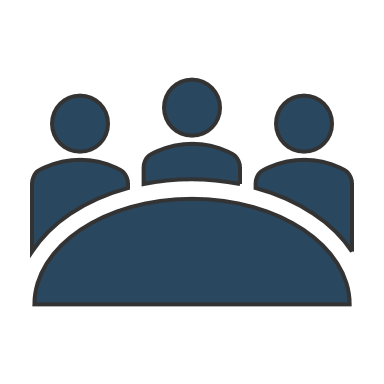 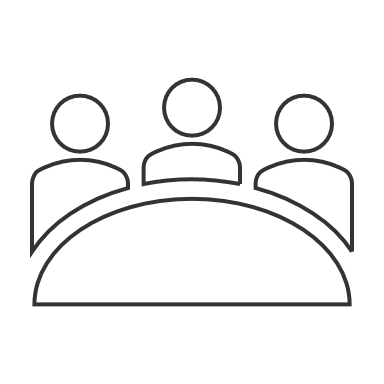 Increase in organizations paying ransoms to recover data in software supply chain attacks. Studies show between 40% and 45% of organizations now pay ransoms.
22%
Nearly One in Five
Organizations have reported a ransomware incident in 2019.
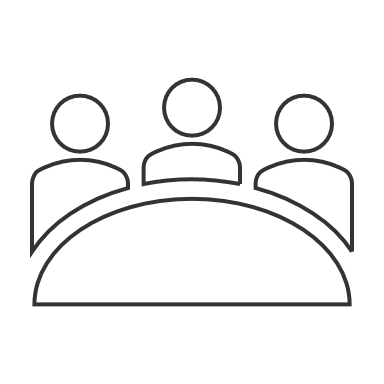 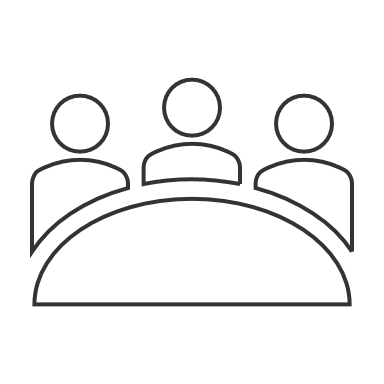 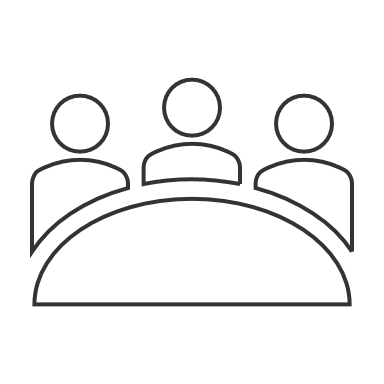 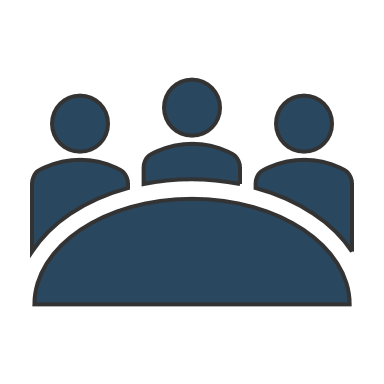 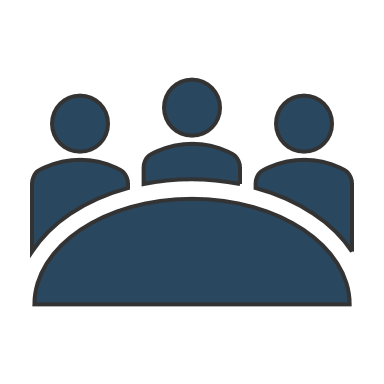 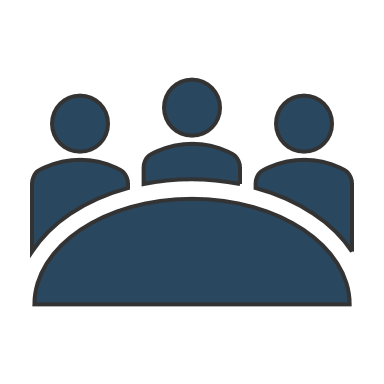 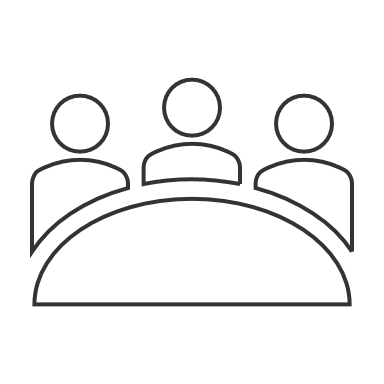 Three Out of Four
Organizations are unprepared to deal with an incident in 2019.
Sources: Coveware – “Ransomware Costs Double…”, Hiscox, CrowdStrike
Three public organizations highlight the need for preparation
Ransomware attackers depend on catching organizations off-guard and are not afraid to hit the same target twice. Furthermore, without a ransomware response plan in place, the costs associated with an unplanned recovery can skyrocket.
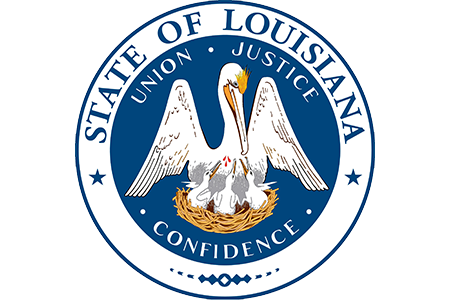 Despite best efforts, including the funding of a Cyber Security Commission in 2017, the state of Louisiana was hit with ransomware twice in 2019. The first attack hit schools and district offices in the summer, while the second attack hit government offices in the fall. 
The city of New Orleans was also hit in December 2019, showing that attackers will continue to exploit targets until organizations have hardened their security and closed off vulnerable exploits.
Multiple Attacks
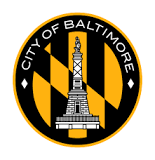 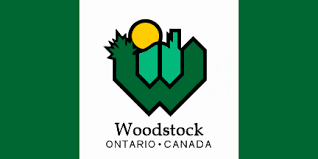 Post-Incident
Costs
The city of Baltimore estimates that the costs associated with the ransomware attack amounted to $10 million in post-breach costs in addition to the $8 million in lost revenue.
The city of Woodstock had to pay $667,627 after it was hit with a ransomware attack for professional service fees and for new hardware.
Source: Forbes, Global News, The Baltimore Sun
Ransomware raises the age-old game-theory question to the top of social minds: to pay or not to pay?
The dilemma: should an organization or an individual pay an extortion fee to regain access to their data or systems? Or should the organization or individual refuse to pay, notify legal authorities, and stand up to the cybercriminals? This is an extension of the prisoner’s dilemma and is known specifically as the extortion dilemma (below).
Possible Outcomes:
AC: Best scenario for cybercriminals and the third worst for organizations/individuals. Assuming decryption does occur, profit is surrendered and a threat-crime environment is fostered. 
BC: Second-best scenario for cybercriminals and the worst for organizations/individuals. Data or systems could be lost and the criminal just moves on to the next victim. 
AD: Third-best scenario for cybercriminals and second best for organizations/individuals. The cybercriminal is free to focus on other activities and there is no victim from extortion. 
BD: Worst case for cybercriminals and best case for organizations/individuals. Cybercriminal does not make any money and they operate in a victim-resistant environment. 
Assumptions: 
Data or systems are decrypted when the extortion fee is paid. This is generally the case because cybercriminals want to increase the willingness of victims to pay, but this may not always be true. 
Freely available decryption tools do not exist. Although there has been a number of these tools created recently, they are always lagging behind the most recent ransomware variant. 
Legal authorities, even if notified, are unable to intervene in any direct way for the organization or individual.
Extortion Dilemma
4
2
2
3
3
1
1
4
Use Info-Tech’s methodology so that ransomware won’t catch you off-guard
Ransomware is now more likely to hit your organization than a natural disaster and may well be more disastrous because of a breach of security. Make sure to use Info-Tech’s methodology that combines our research on incident management and disaster recovery to provide a best-practice approach to plan for, respond to, and recover from a ransomware attack.
Incident Management
Ransomware Response Plan
Disaster   
Recovery
Establish an effective response and recovery plan
Ransomware is disastrous, so base your recovery on an effective response process.
Develop a Response and Recovery Plan
1
2
3
4
Assess Your Ransomware Readiness
Determine the Business Impact
Build a Roadmap to Close Gaps
Establish your obligations, data protection goals, and risk tolerance.
Assess current ransomware incident management maturity.
Select key applications and identify their dependencies.
Define an objective scoring scale to indicate the different levels of impact.
Estimate the impact of downtime.
Determine acceptable RTO/RPO targets based on the business impact.
Assess your current ransomware response workflow.
Determine what projects are required to close the gap between current and desired capability.
Develop runbooks for ransomware for selected systems and applications.
Outline preventative measures and technologies to defend against ransomware.
Create a project roadmap and assign responsibilities.
Complete strategic summary document for executive review.
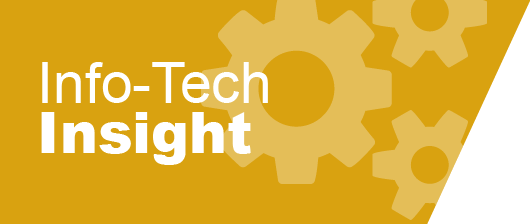 There is no definitive metric as to whether you should pay a ransom or not. All industries of all sizes are expected to be affected by ransomware. The goal of this blueprint is to gather the most relevant information possible and present a ransomware strategic plan summary to discuss how your organization will respond when a ransomware attack occurs.
Measured value for Guided Implementations
Time, Effort, and Value Using Blueprint
Without Blueprint
Phase 1: Assess Ransomware Readiness
1-5 people
.5 day -  2 days
Fluctuation in assessment time is based on differences in organization’s cultures.
Medium Value
1-2 weeks
Phase 2: Determine the Business Impact
1-5 people
2-4 days
Create multiple 3-4-hour meetings to work through the Business Impact Analysis Tool.
High Value
4-6 weeks
Phase 3: Develop a Response and Recovery Plan
1-2 people
2 days
1-8 hours of security management and infrastructure’s time.
High Value
1-2 weeks
2-4 hours to bring together the team from Phase 1.
Medium Value
1-2 weeks
Phase 4: Build a Roadmap to Close Gaps
1-5 people
1-2 days
7-12 weeks
Time & Effort Saved:
Plan now or pay later
Organizations that are unprepared have had to pay anywhere from $200,000 up to $10 million based on the size, scope, and impact of ransomware incidents. Plan ahead now instead of having to pay a lot more later.
These estimates are based on experiences with Info-Tech clients throughout the creation of our blueprints.
Use these icons to help direct you as you navigate this research
Use these icons to help guide you through each step of the blueprint and direct you to content related to the recommended activities.
This icon denotes a slide where a supporting Info-Tech tool or template will help you perform the activity or step associated with the slide. Refer to the supporting tool or template to get the best results and proceed to the next step of the project.
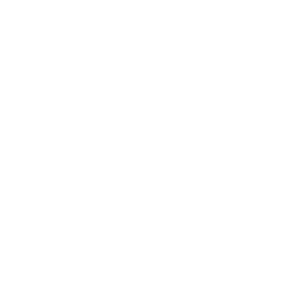 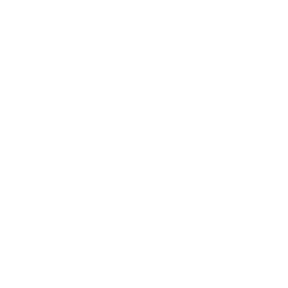 This icon denotes a slide with an associated activity. The activity can be performed either as part of your project or with the support of Info-Tech team members, who will come onsite to facilitate a workshop for your organization.
Info-Tech offers various levels of support to best suit your needs
Consulting
Workshop
Guided Implementation
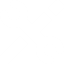 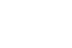 DIY Toolkit
“Our team does not have the time or the knowledge to take this project on. We need assistance through the entirety of this project.”
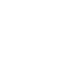 “We need to hit the ground running and get this project kicked off immediately. Our team has the ability to take this over once we get a framework and strategy in place.”
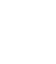 “Our team knows that we need to fix a process, but we need assistance to determine where to focus. Some check-ins along the way would help keep us on track.”
“Our team has already made this critical project a priority, and we have the time and capability, but some guidance along the way would be helpful.”
Diagnostics and consistent frameworks used throughout all four options
Create a Disaster-Ready Ransomware Recovery Plan project overview
Develop a response and recovery plan
Build a roadmap to close gaps
Determine the business impact
Assess ransomware readiness
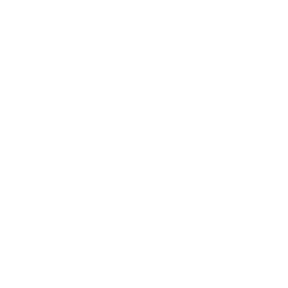 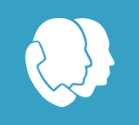 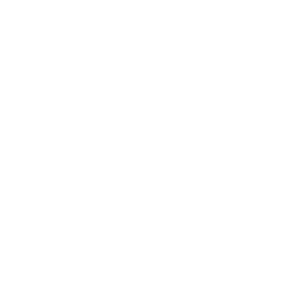 Workshop overview
Contact your account representative or email Workshops@InfoTech.com for more information.